ფასმაჩვენებლების რეაბილიტაცია
რეაბილიტაცია უტარდება შემდეგ ავტო გასამართ სადგურებს:
ასტრა                    ქ. თბილისი, დავით აღმაშენებელის ხეივანი, N 111 (ს/კ 01.13.01.009.056)
აღმაშენებელი .      ქ .თბილისი, აღმაშენებლის ხეივანი N 31    (ს/კ 01.13.01.022.154)
ქავთარაძე               ქ. თბილისი, პეტრე ქავთარაძის ქ. N 54   (ს/კ 01.14.04.029.049) 
ლილო                             ქ. თბილისი , კახეთის გზატკეცილი. ნავთოვბბაზასა და მშენებარე ქარხანას შორის (ს/კ 01.19.14.005.003) 
ყაზბეგი                             დაბა სტეფანჭმინდა   (ს/კ 74.01.11.056)
ბორჯომი                  ქ. ბორჯომი . დავით აღმაშენებლის ქ.     (ს/კ  64.23.02.016)
მაკდონალდი                       ქ. ბათუმი .   შერიფ ხიმშიაშვილის  ქ. N  1ა    (ს/კ 05.24.02.021)
ბელიაშვილი 1       ქ. თბილისი , ბელიაშვილის ქუჩა N183
ურბნისი                  ქარელის რაიონი.  სოფ ურბნისი   (ს/კ 68.16.45.000.054)ბა
ქუთაისი 1               ქ.ქუთაისი. შოთა პირველი
აგს ასტრა
რეაბილიტაციის შემდგომ
რეაბილიტაციამდე
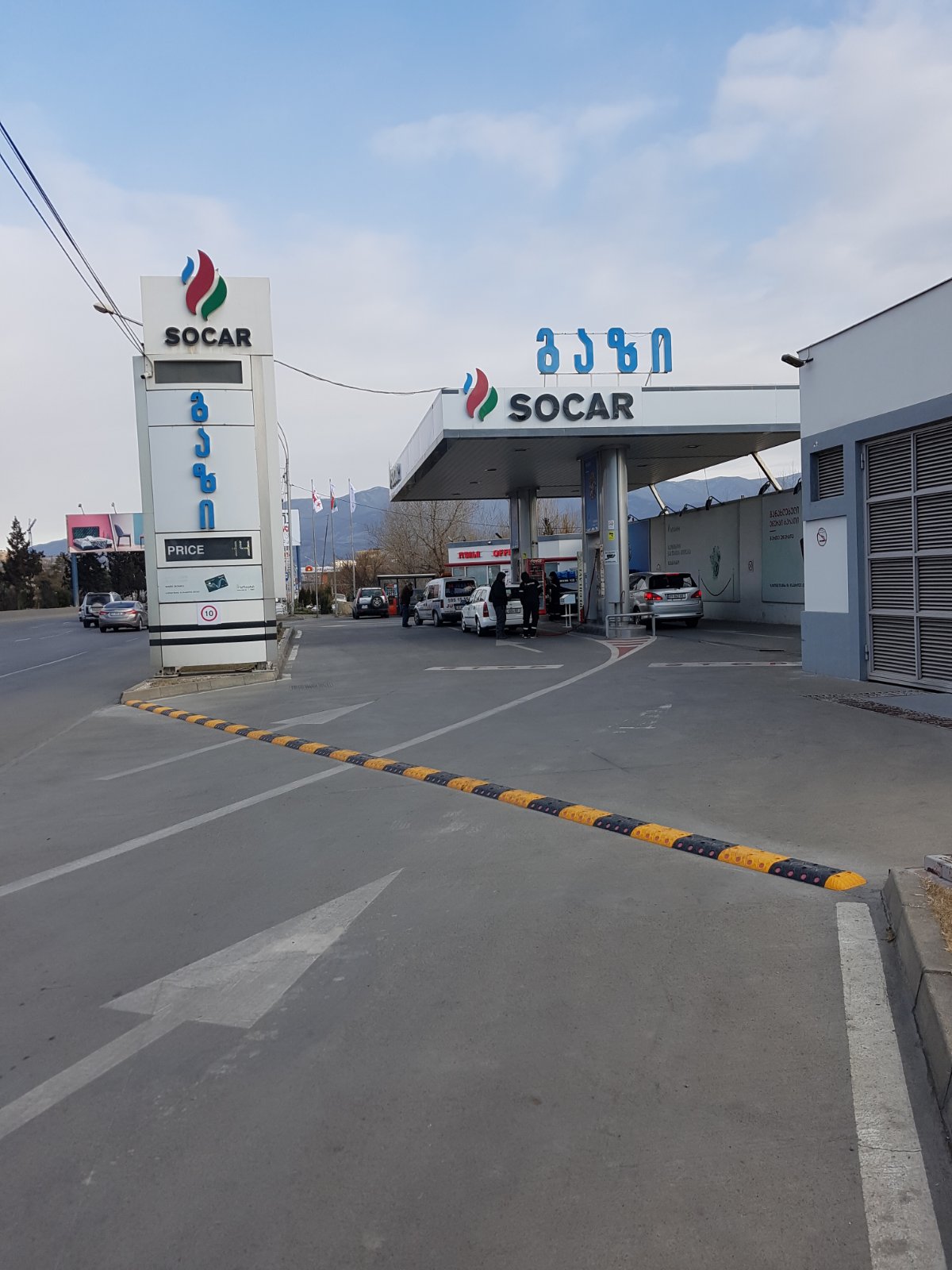 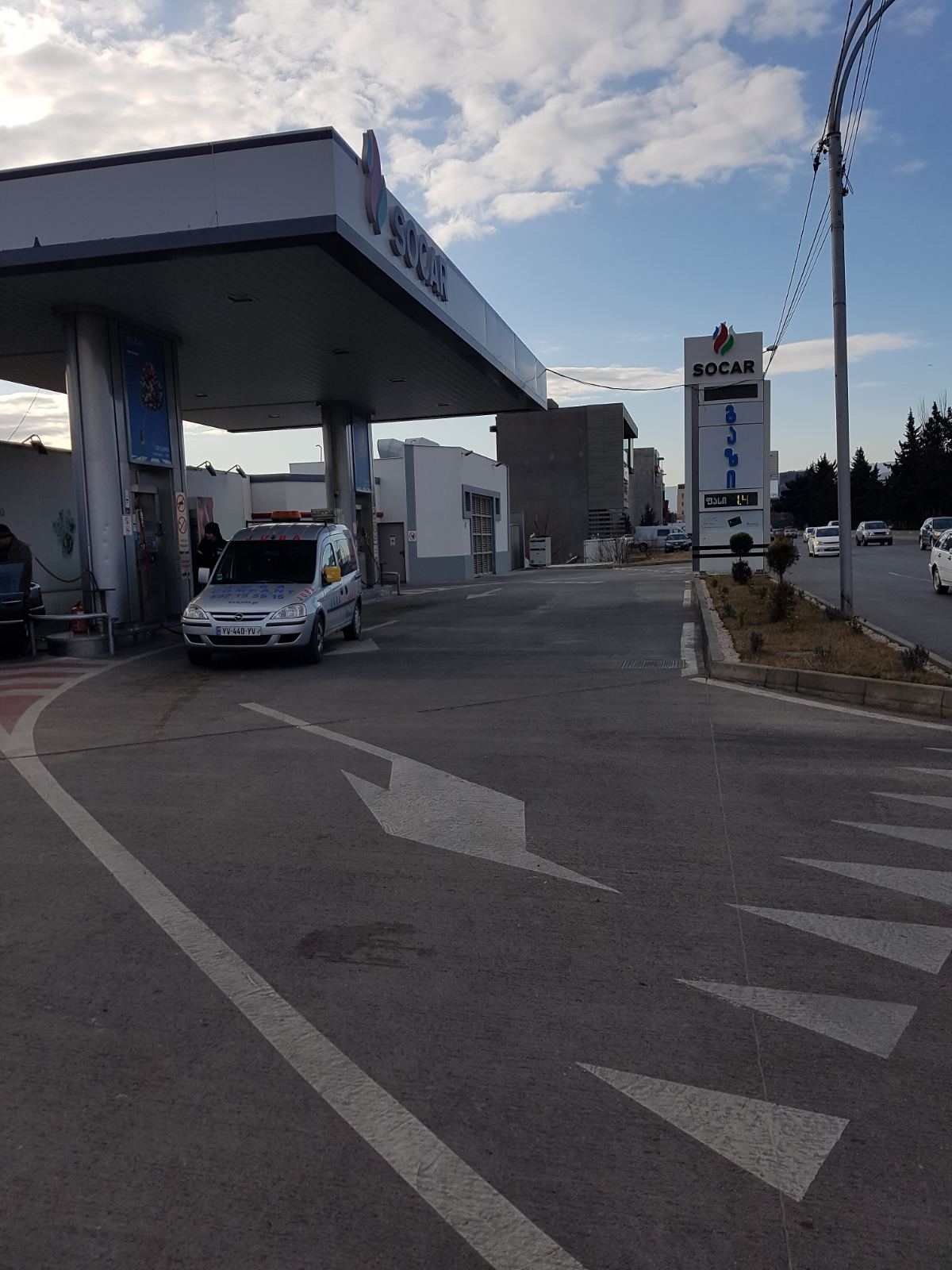 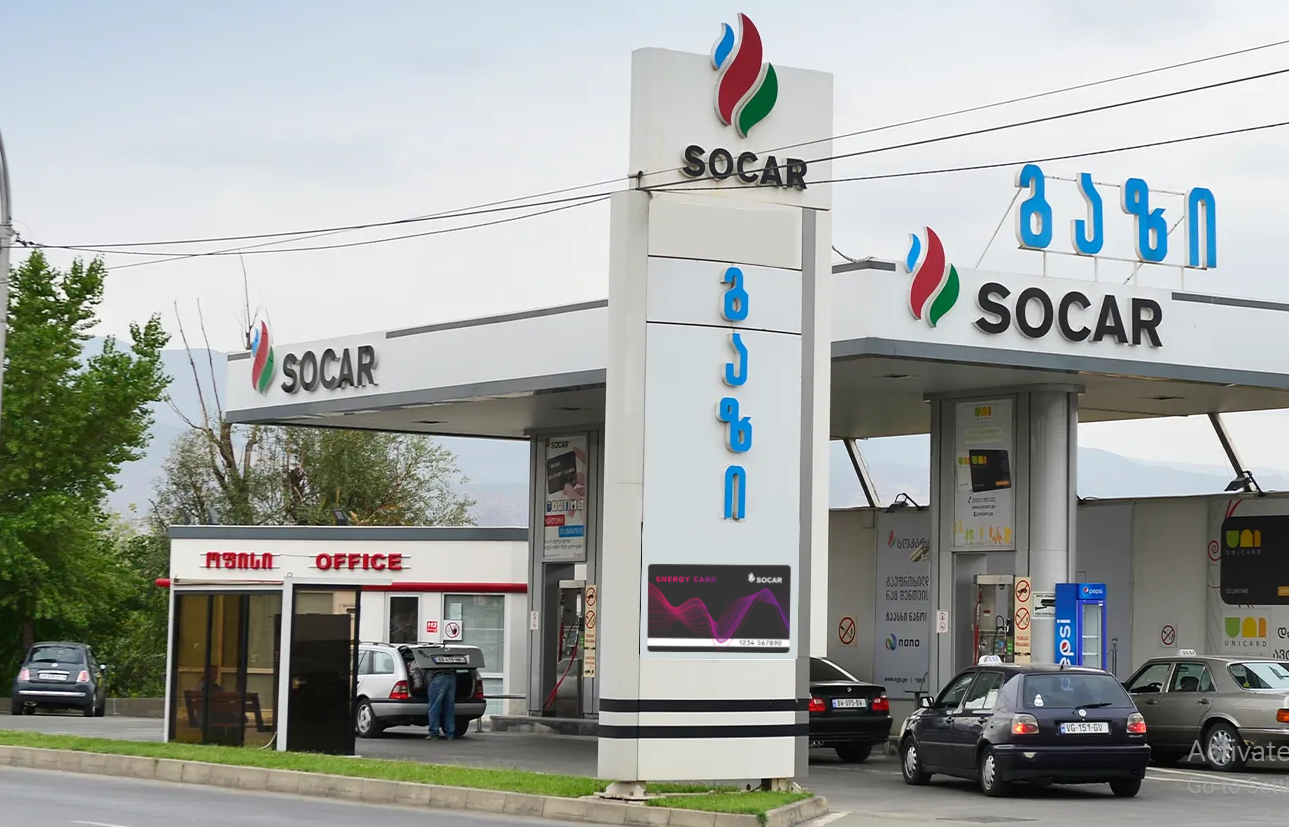 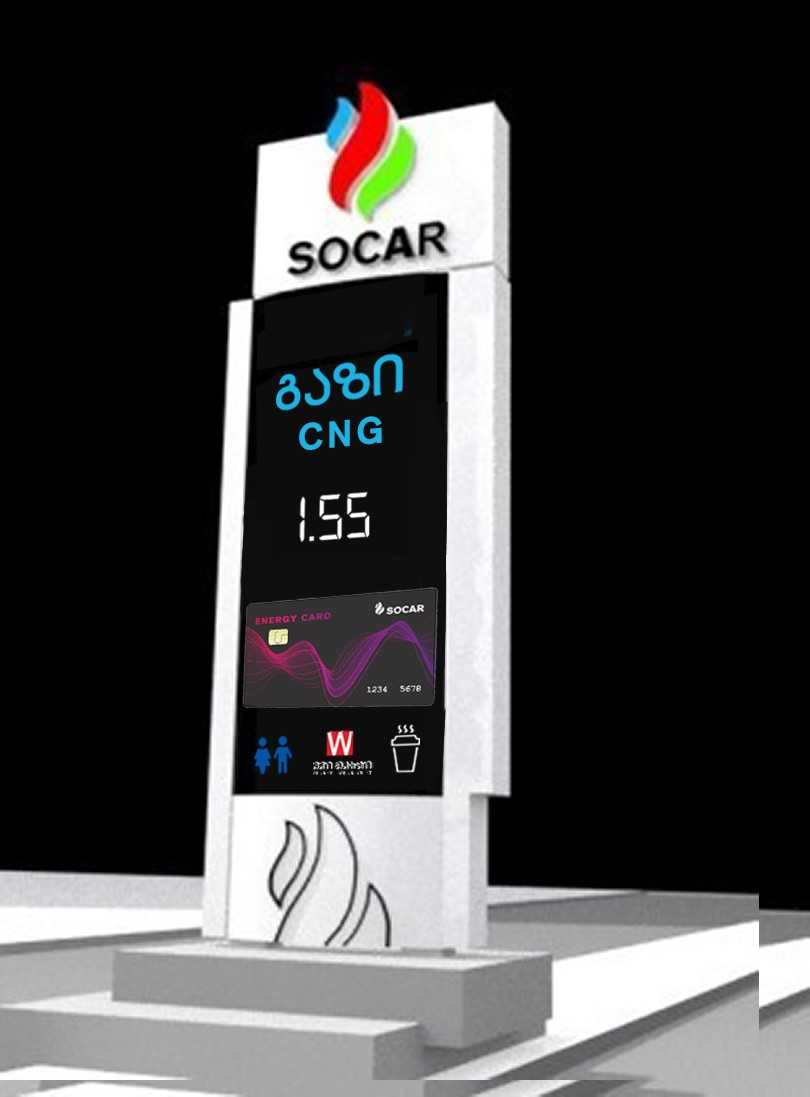 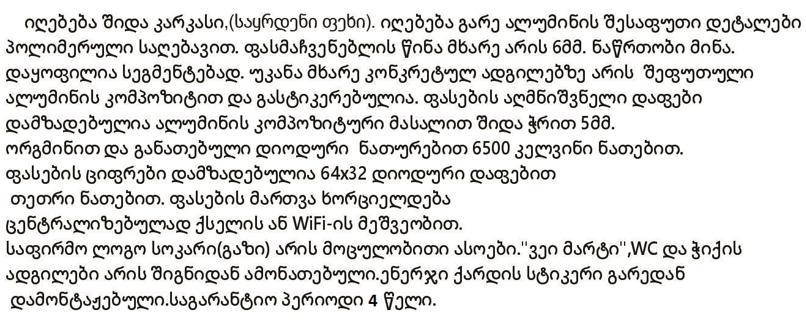 რეაბილიტაცია ტარდება მხოლოდ ცალ მხარეზე.

მეორე მხარეს ყველაფერი რჩება. ტაბლოების ნაცვლად ჩაჯდება ყრუ თეთრი მასალა. ქვემოთ დაეკვრება ენერჯის სტიკერი. სოკარის საფირმო ლოგოები იცვლება.
აგს აღმაშენებელი
ორმხრივი
სოკარის ლოგო მოცულობითი ასოებით. სისქე - 8 სმ

ნანო
პრემიუმი
ევრო რეგულარი
ევრო 5 დიზელი
ევრო 5 დიზელი
ენერჯი ქარდი
ენერჯი ქარდის ვიზუალი
აიკონები
რეაბილიტაციის შემდგომ
რეაბილიტაციამდე
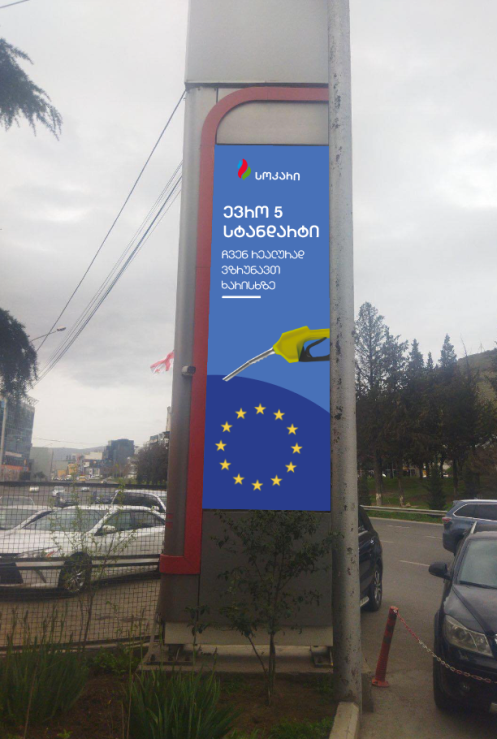 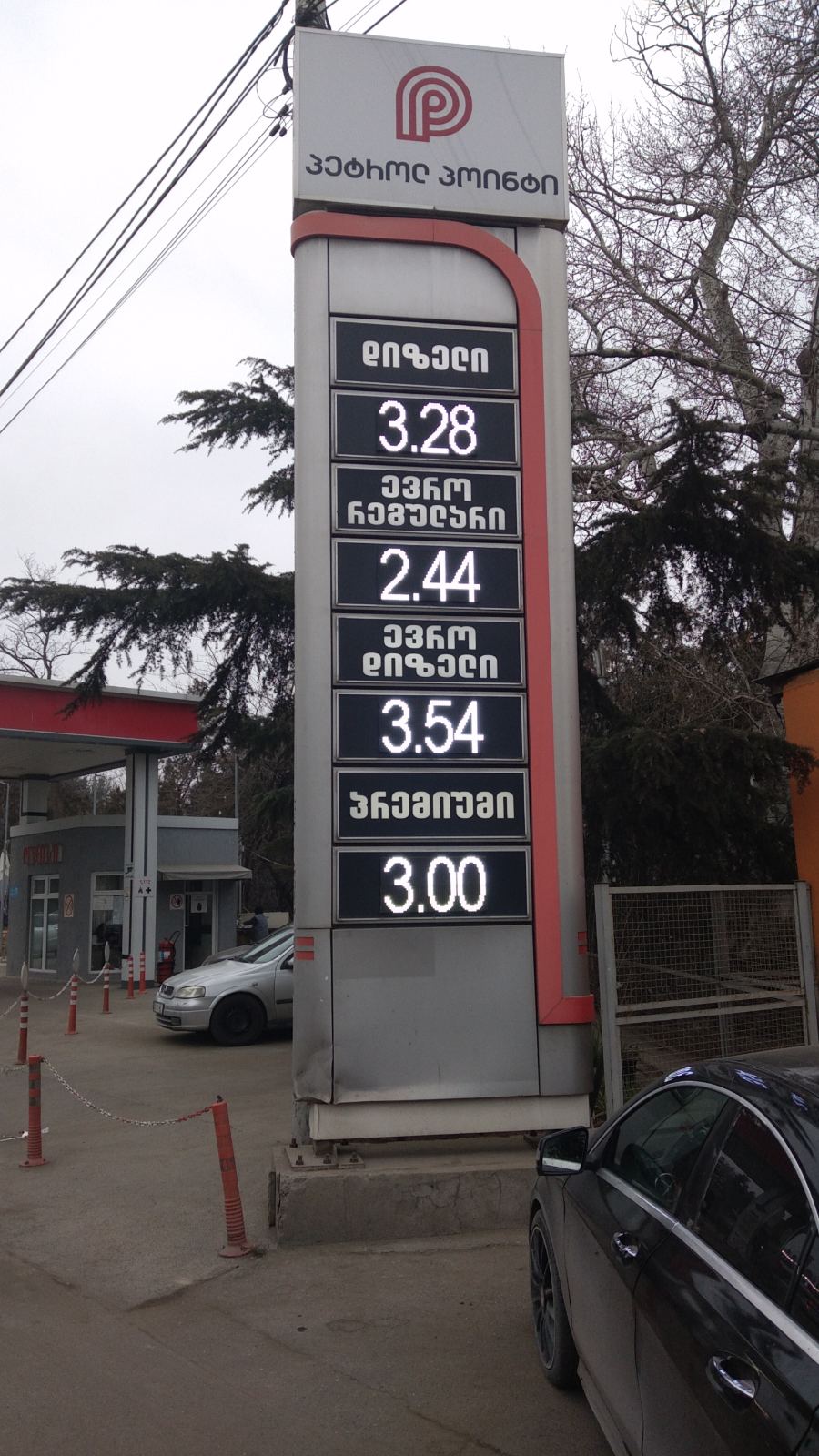 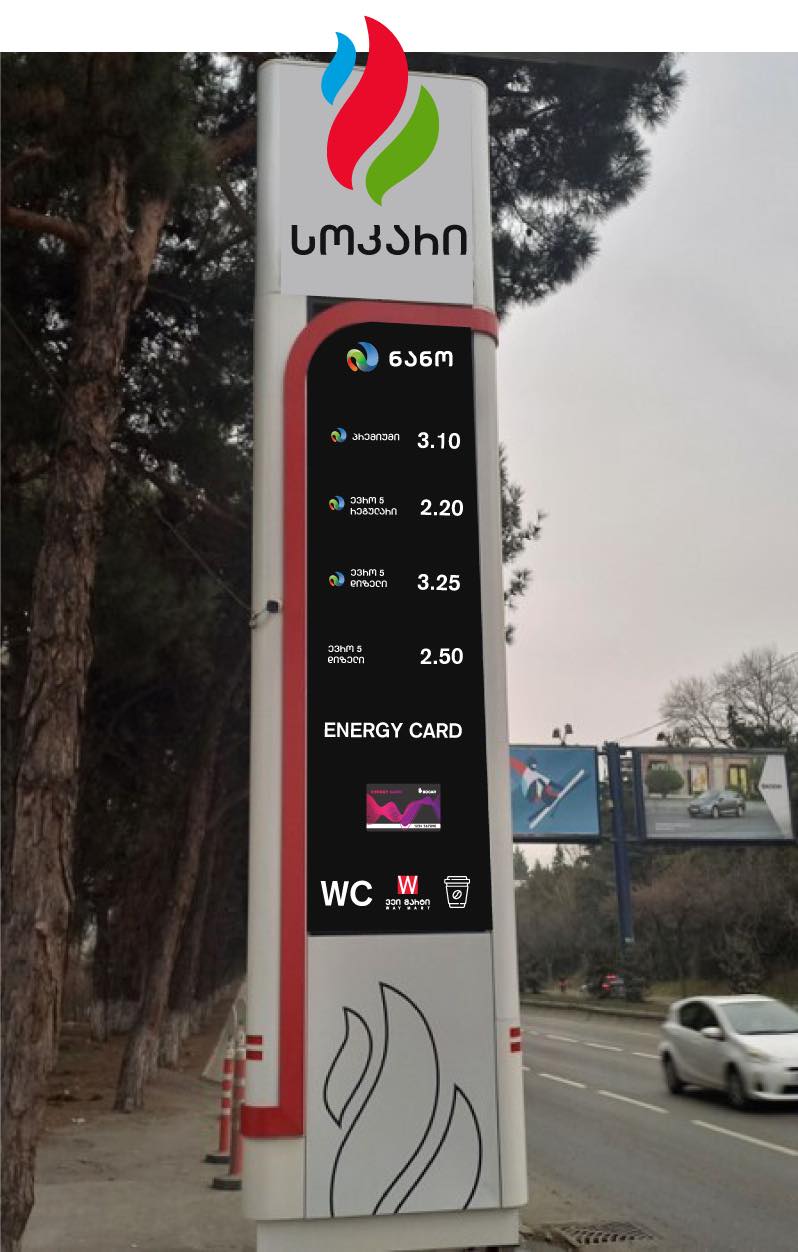 უკანა მხარის ფოტომონტაჟი
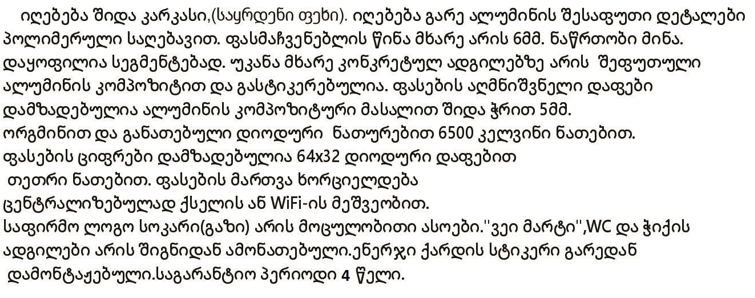 აგს ქავთარაძე
რეაბილიტაციის შემდგომ
რეაბილიტაციამდე
ორმხრივი

სოკარის ლოგო მოცულობითი ასოებით. სისქე - 8 სმ

ნანო
პრემიუმი
ევრო 5 რეგულარი
ევრო 5 დიზელი
ევრო 5 დიზელი
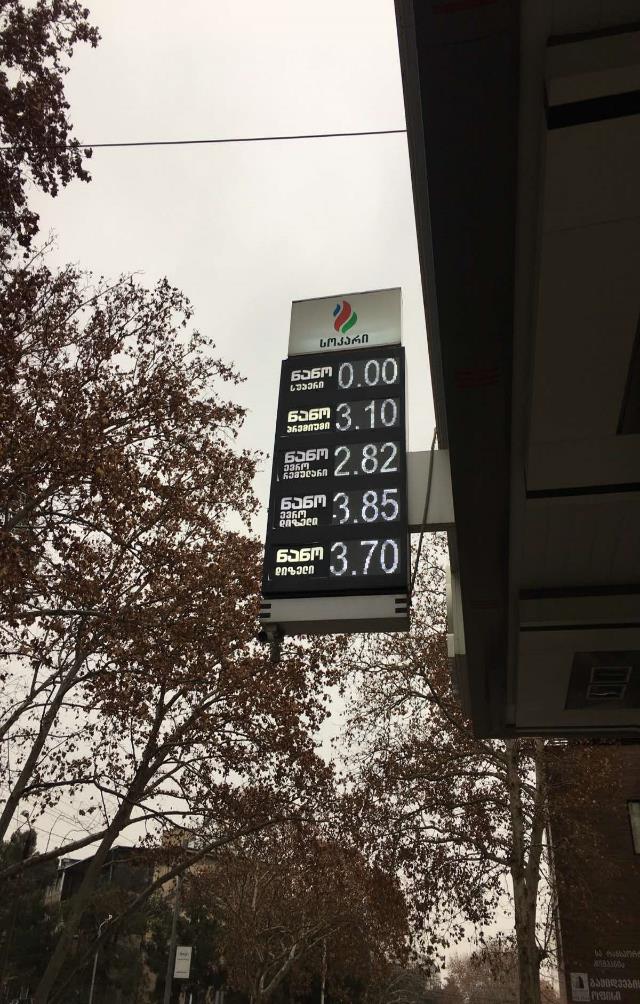 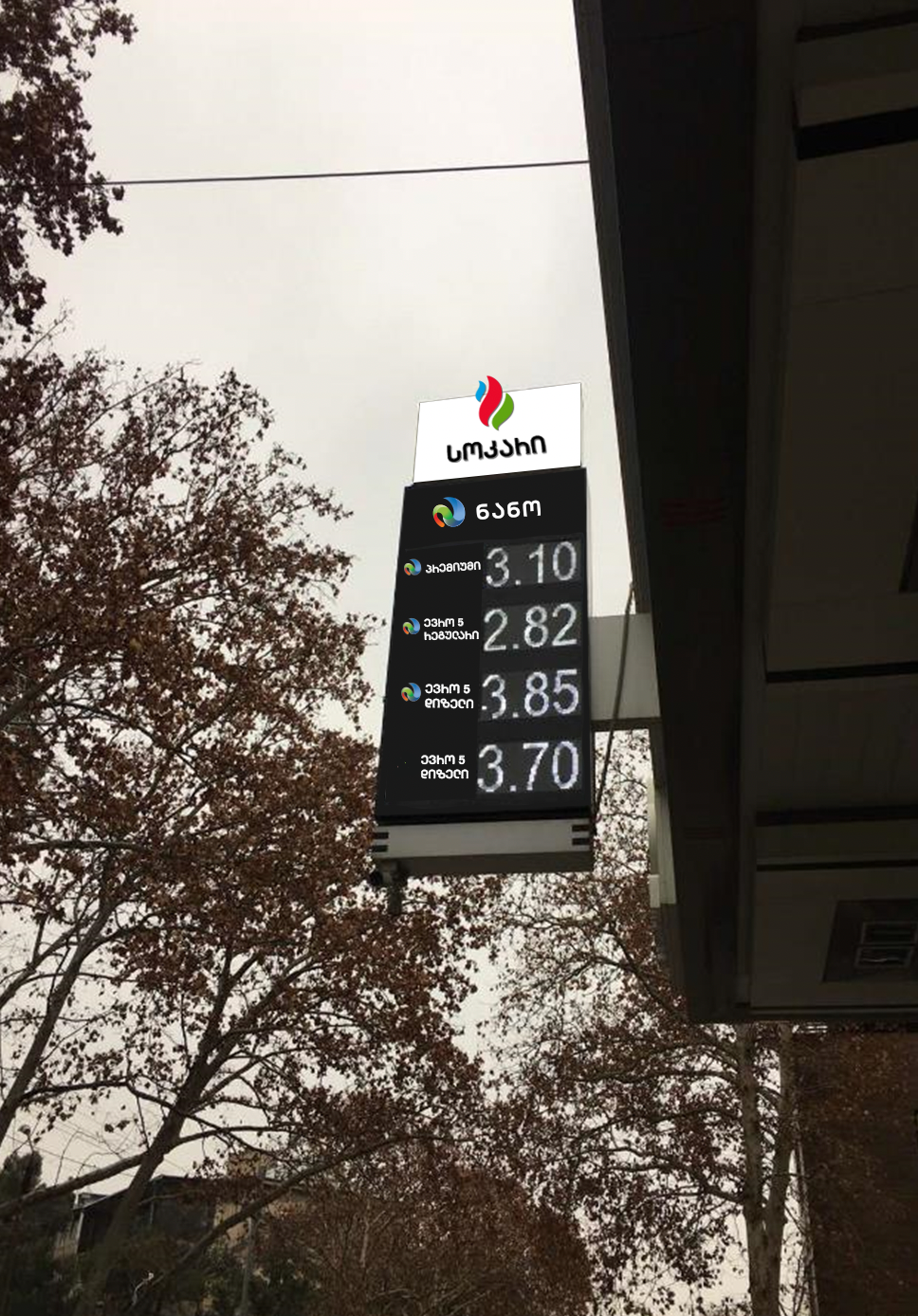 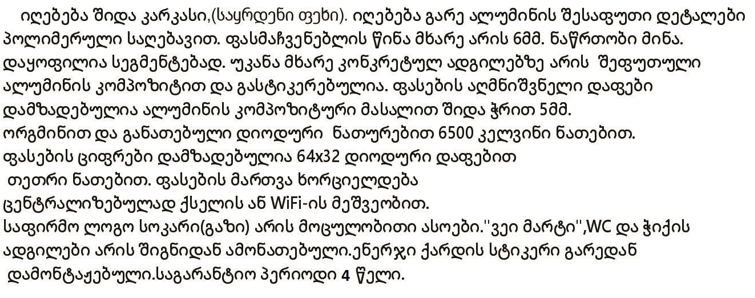 აგს ლილო
რეაბილიტაციის შემდგომ
ორმხრივი
სოკარის ლოგო მოცულობითი ასოებით. სისქე - 8 სმ

ნანო
პრემიუმი
ევრო 5 რეგულარი
ევრო 5 დიზელი
ევრო 5 დიზელი
ენერჯი ქარდი
ენერჯი ქარდის ვიზუალი
აიკონები
რეაბილიტაციამდე
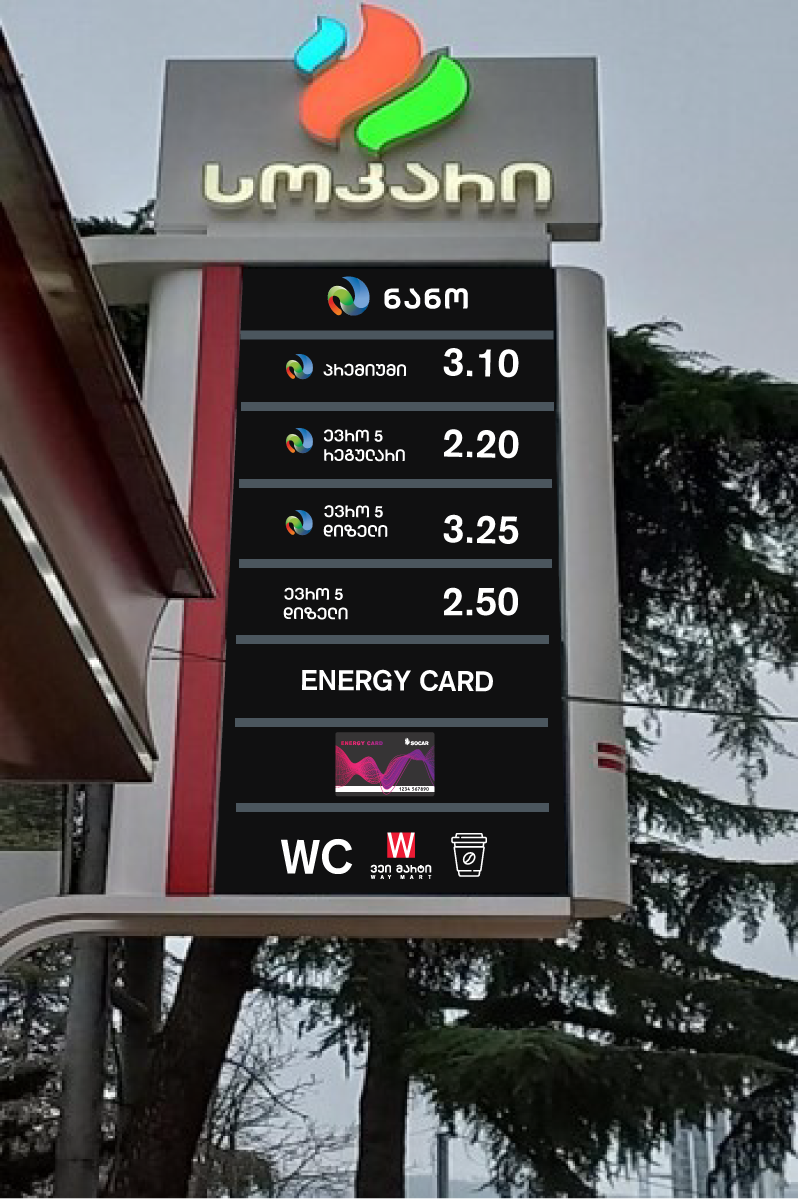 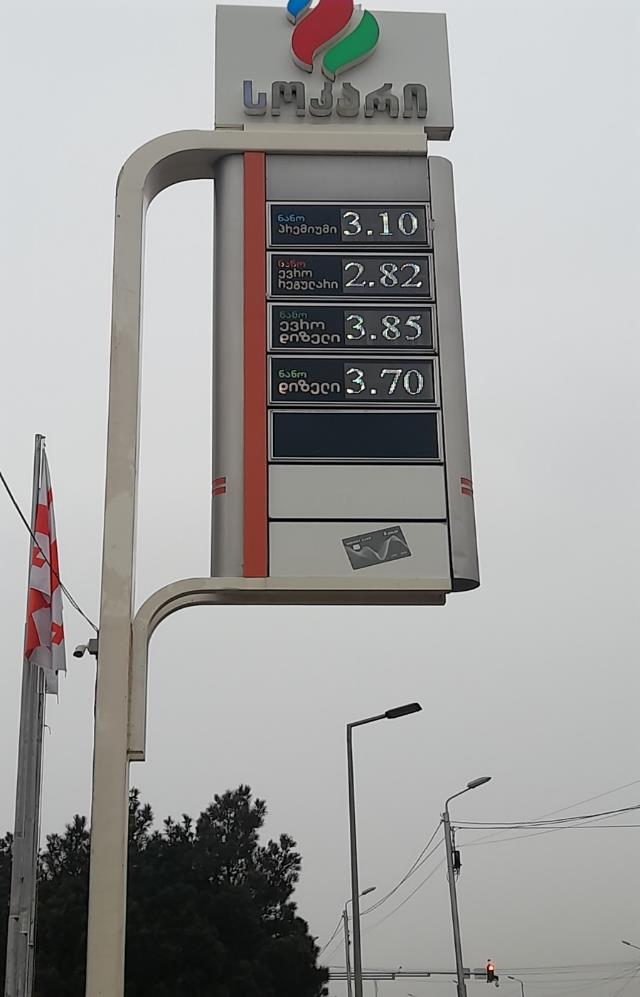 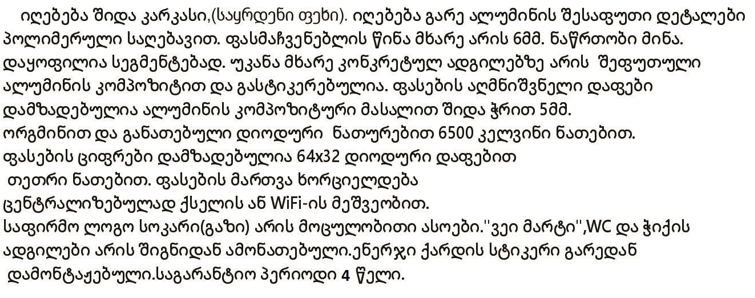 აგს ყაზბეგი
რეაბილიტაციის შემდგომ
რეაბილიტაციამდე
ორმხრივი
სოკარის მოცულობითი ლოგო, სისქე - 8 სმ
	
ნანოს ლოგო	
პრემიუმი	
ევრო 5 რეგულარი
ევრო 5 დიზელი
ევრო 5 დიზელი
ენერჯი ქარდის ვიზუალი
აიკონები
AS24
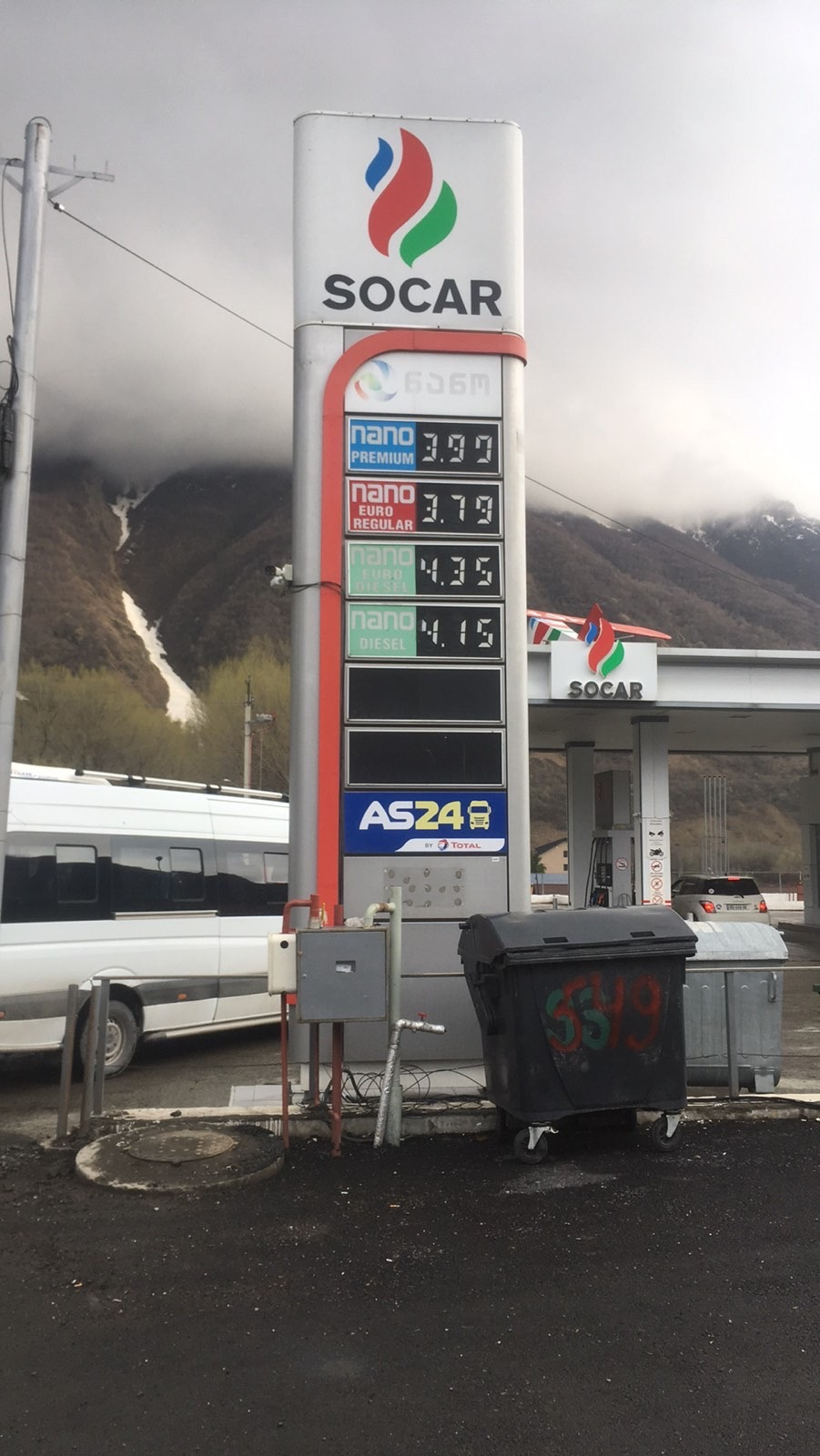 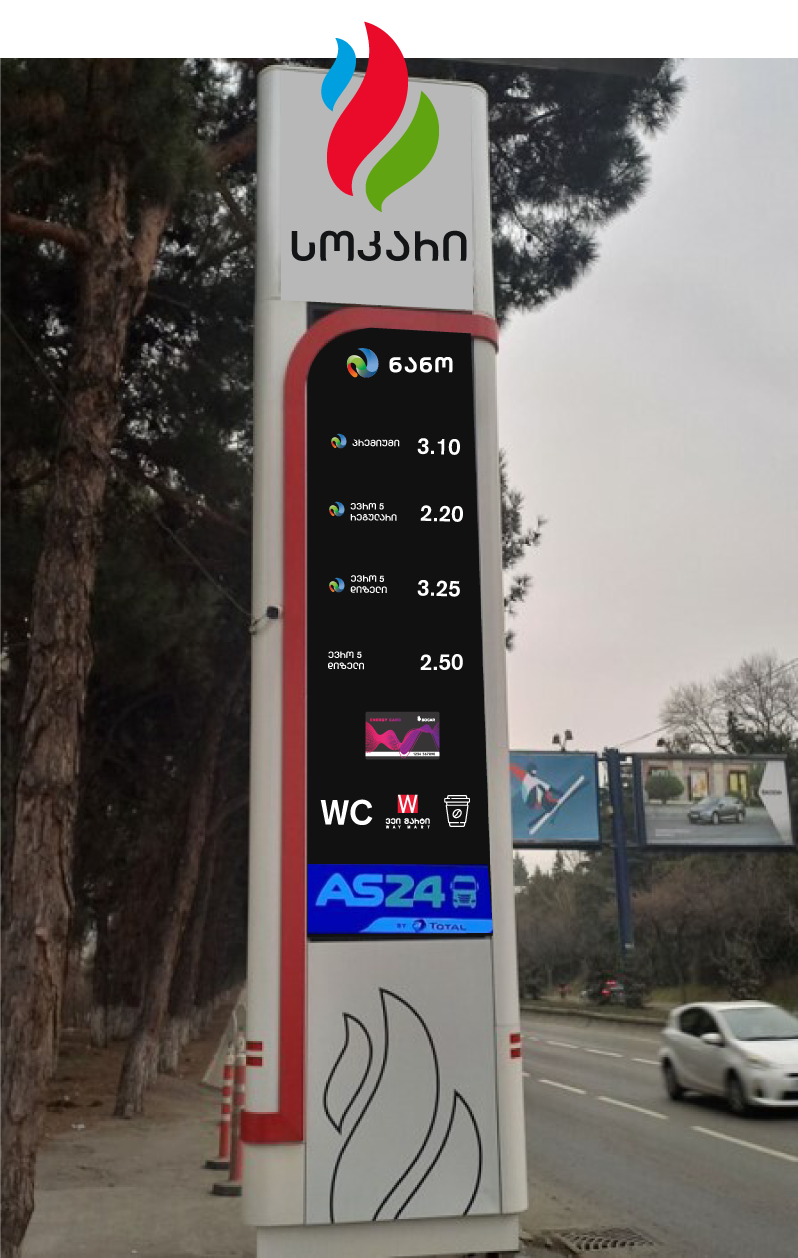 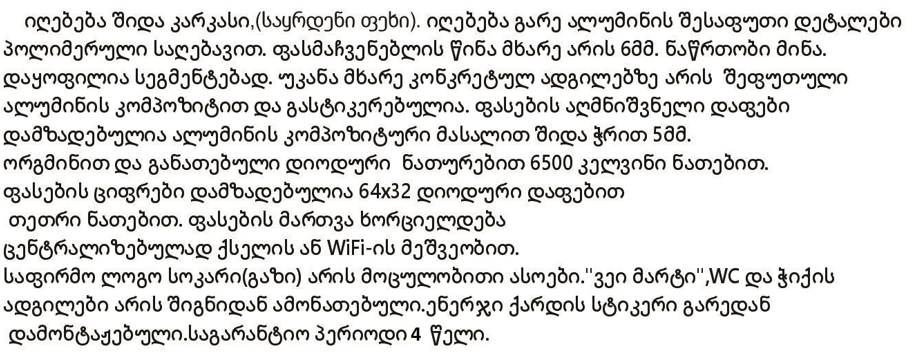 აგს ბორჯომი
რეაბილიტაციის შემდგომ
ორმხრივი
სოკარის ლოგო მოცულობითი ასოებით. სისქე 8 სმ

ნანო
პრემიუმი
ევრო 5 რეგულარი
ევრო 5 დიზელი
ევრო 5 დიზელი
ენერჯი ქარდი
ენერჯი ქარდის ვიზუალი
აიკონები
რეაბილიტაციამდე
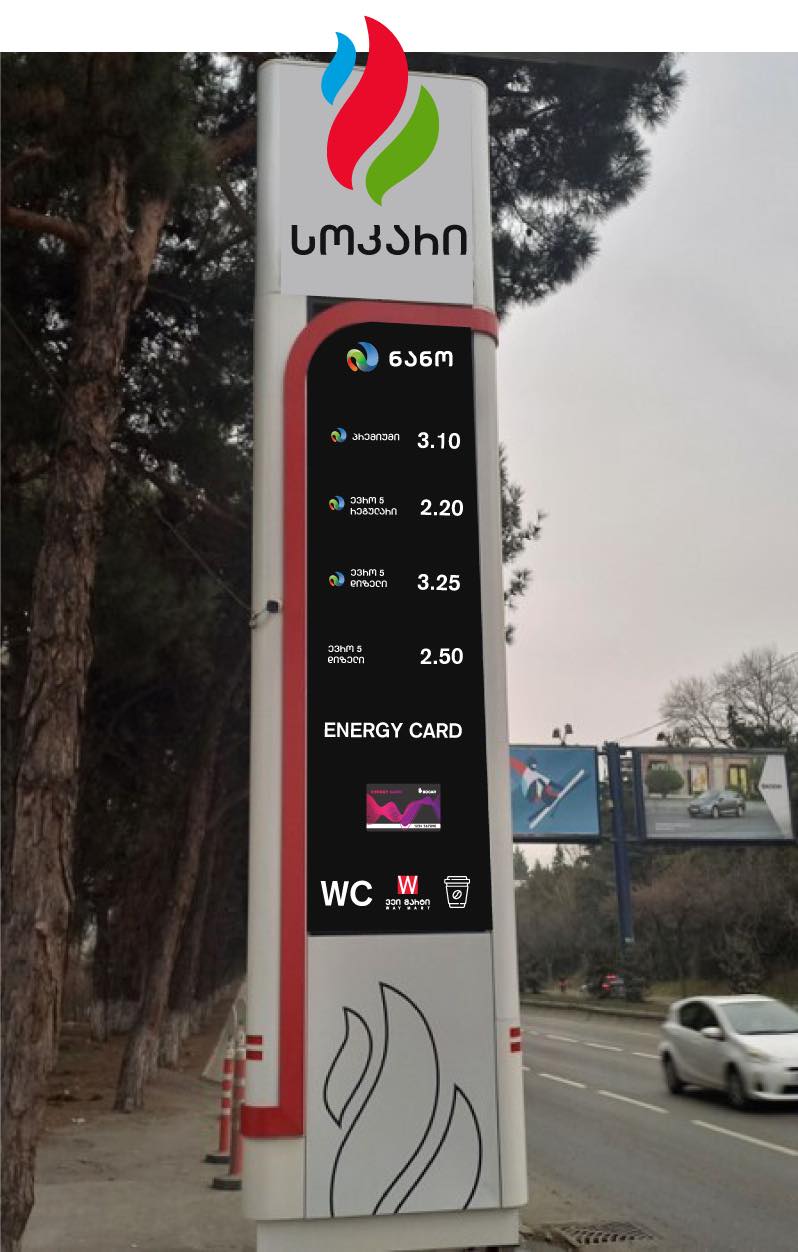 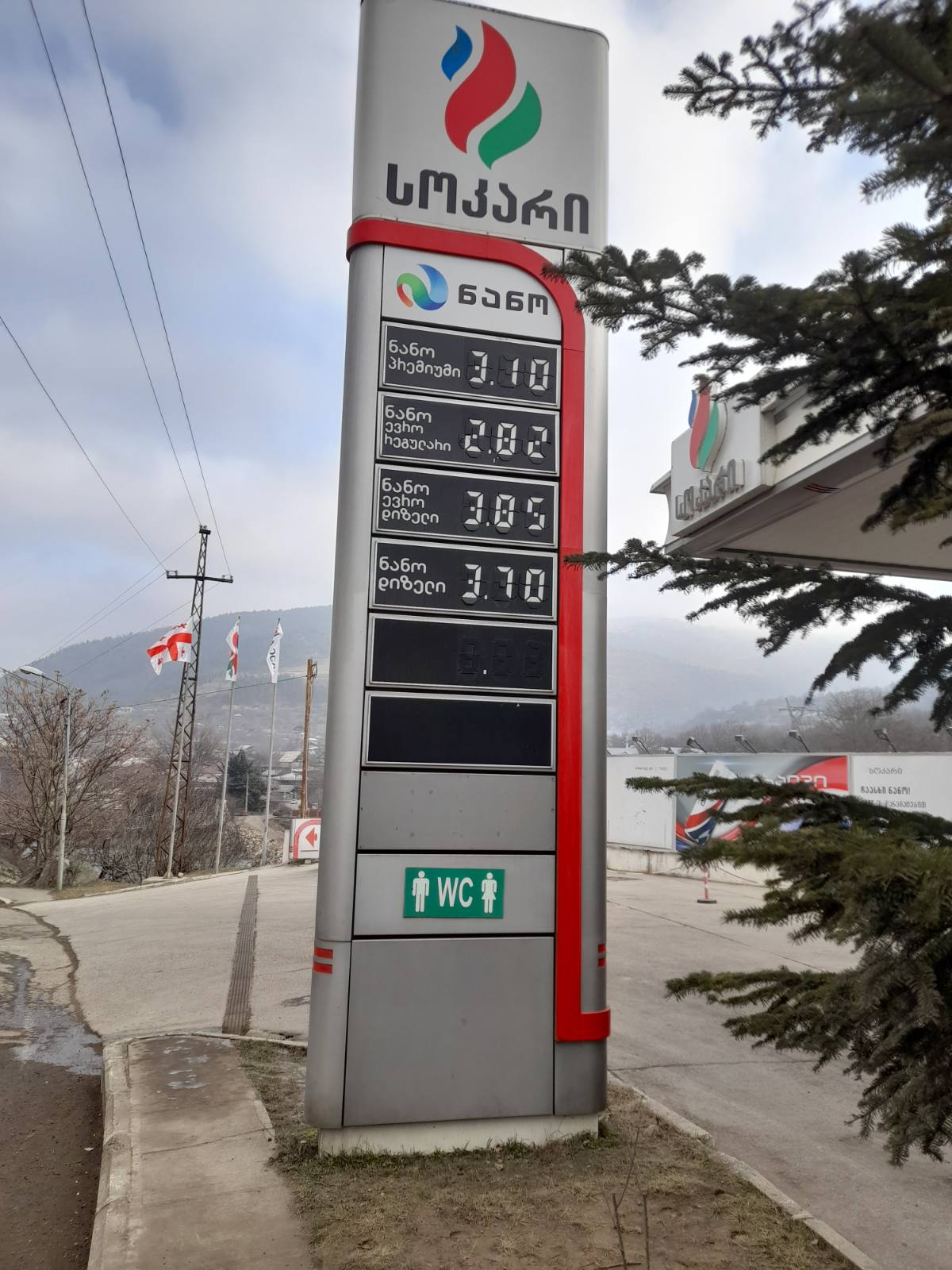 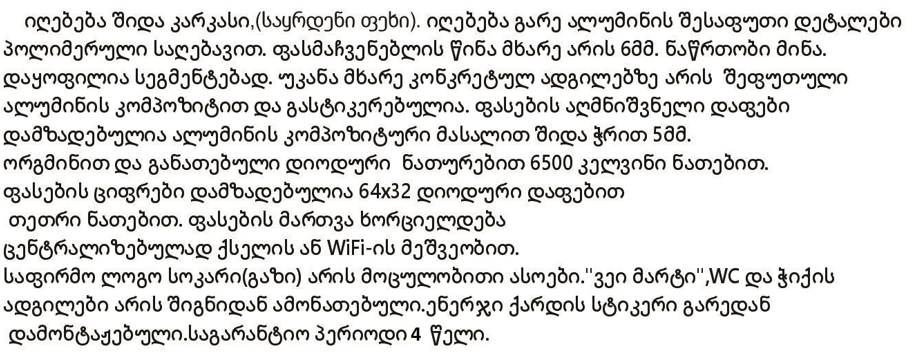 აგს მაკდონალდსი
სამმხრივი
სოკარის ლოგო მოცულობითი ასოებით. სისქე - 8 სმ

ნანო
სუპერი
პრემიუმი
ევრო 5 რეგულარი
ევრო 5 დიზელი
ევრო 5 დიზელი
ვეი მარტის ლოგო
ბასკინ რობინსის ლოგო
რეაბილიტაციის შემდგომ
რეაბილიტაციამდე
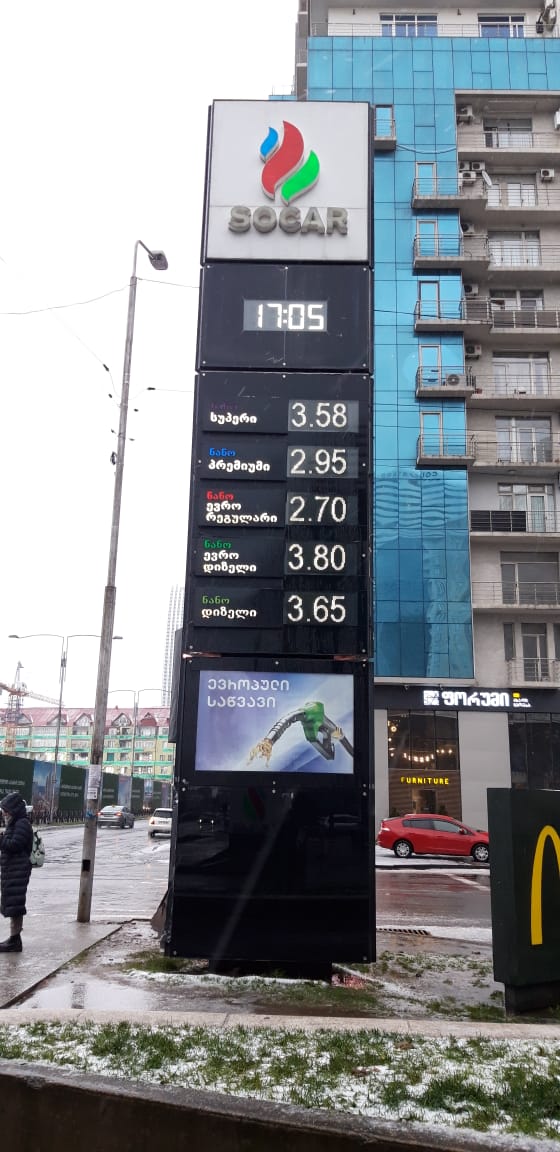 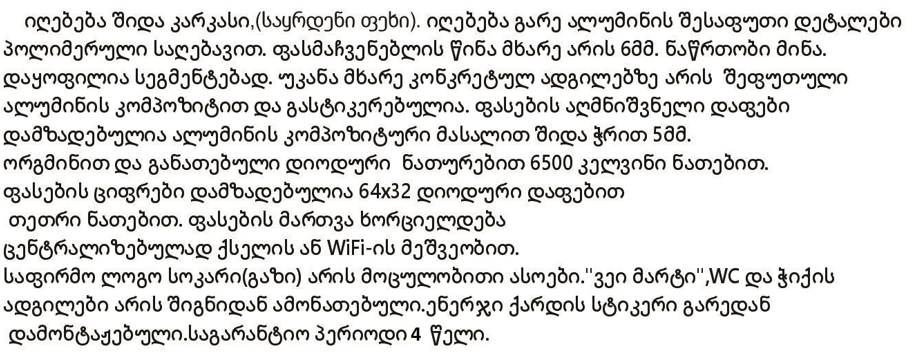 აგს ბელიაშვილი 1
რეაბილიტაციის შემდგომ
ორმხრივი
სოკარის ლოგო მოცულობითი ასოებით. სისქე - 8 სმ

ნანო 
პრემიუმი
ევრო 5 რეგულარი
ევრო 5 დიზელი
ევრო 5 დიზელი
ენერჯი ქარდი
ენერჯი ქარდის ვიზუალი
აიკონები
რეაბილიტაციამდე
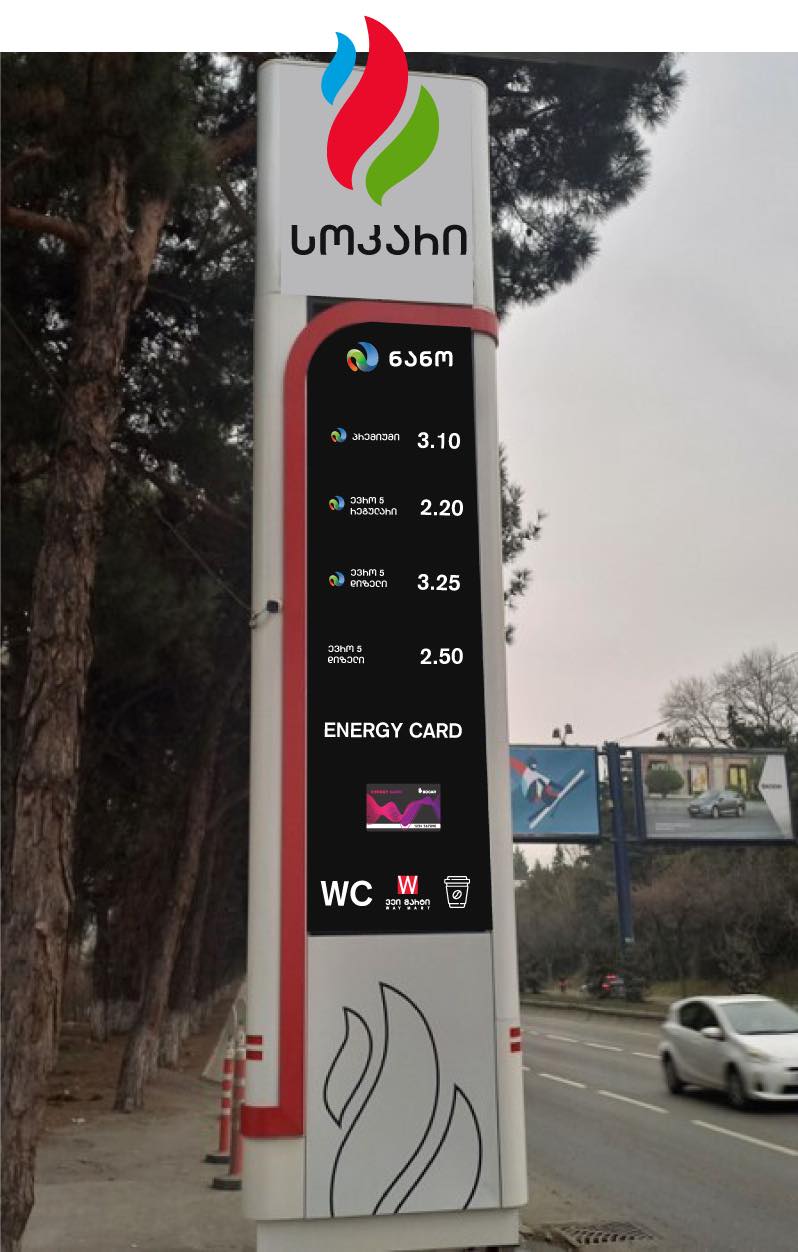 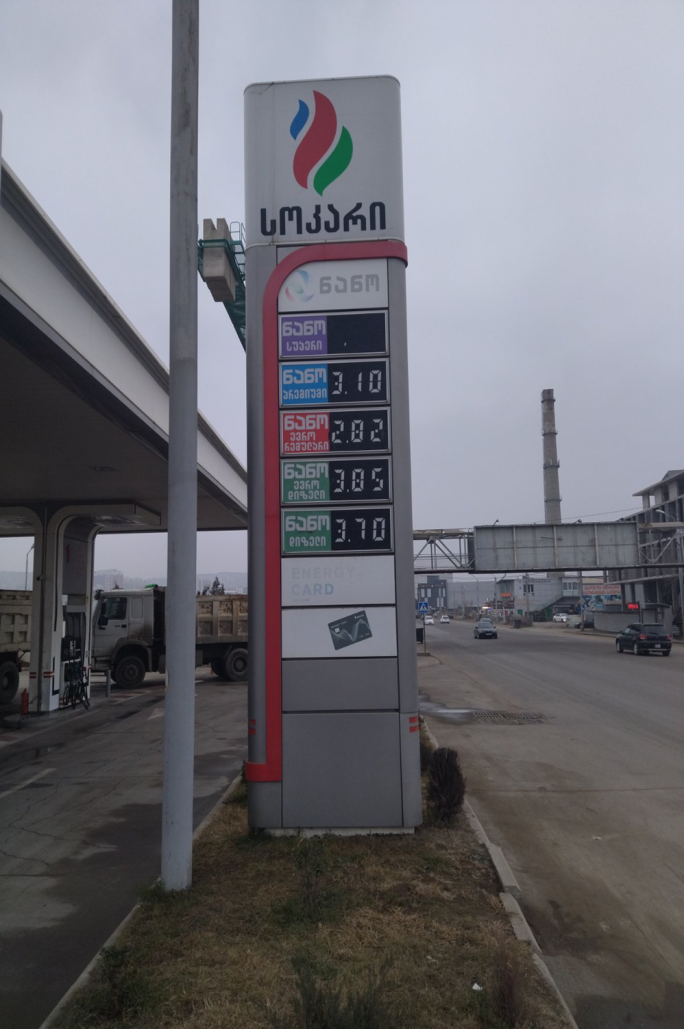 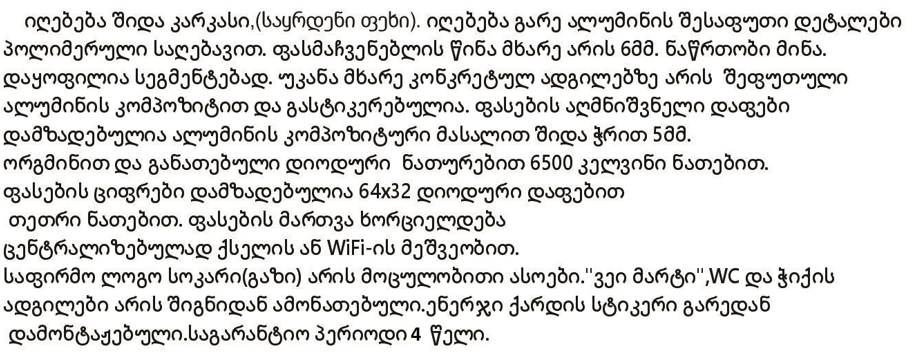 აგს ურბნისი
ცალმხრივი

სოკარის, ვეი მარტის და ნანოს ლოგო მოცულობითი. სისქე - 8 სმ

სუპერი
პრემიუმი
ევრო 5რეგულარი
ევრო  5დიზელი
ევრო 5 დიზელი
Energy Card
ენერჯი ბარათის ვიზუალი
AS 24 და ტირ პარკი
აიკონები
ისრები
რეაბილიტაციის შემდგომ
რეაბილიტაციამდე
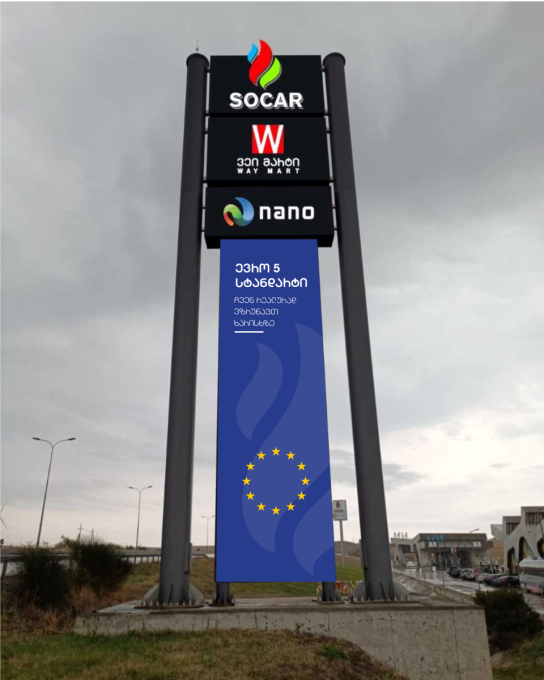 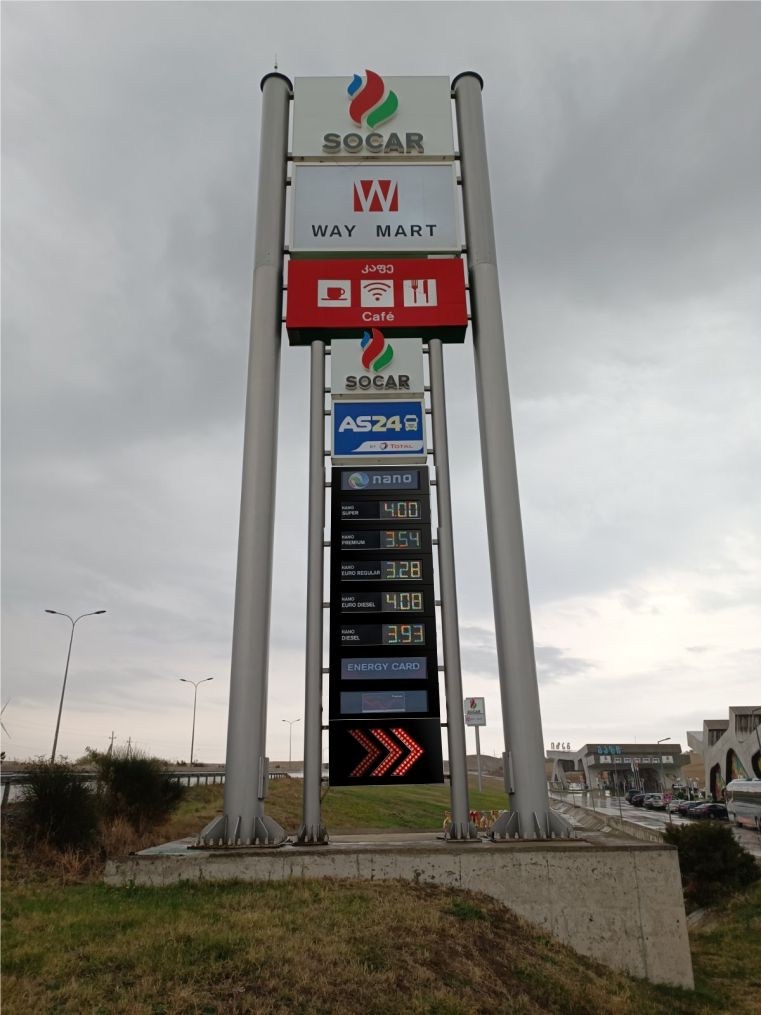 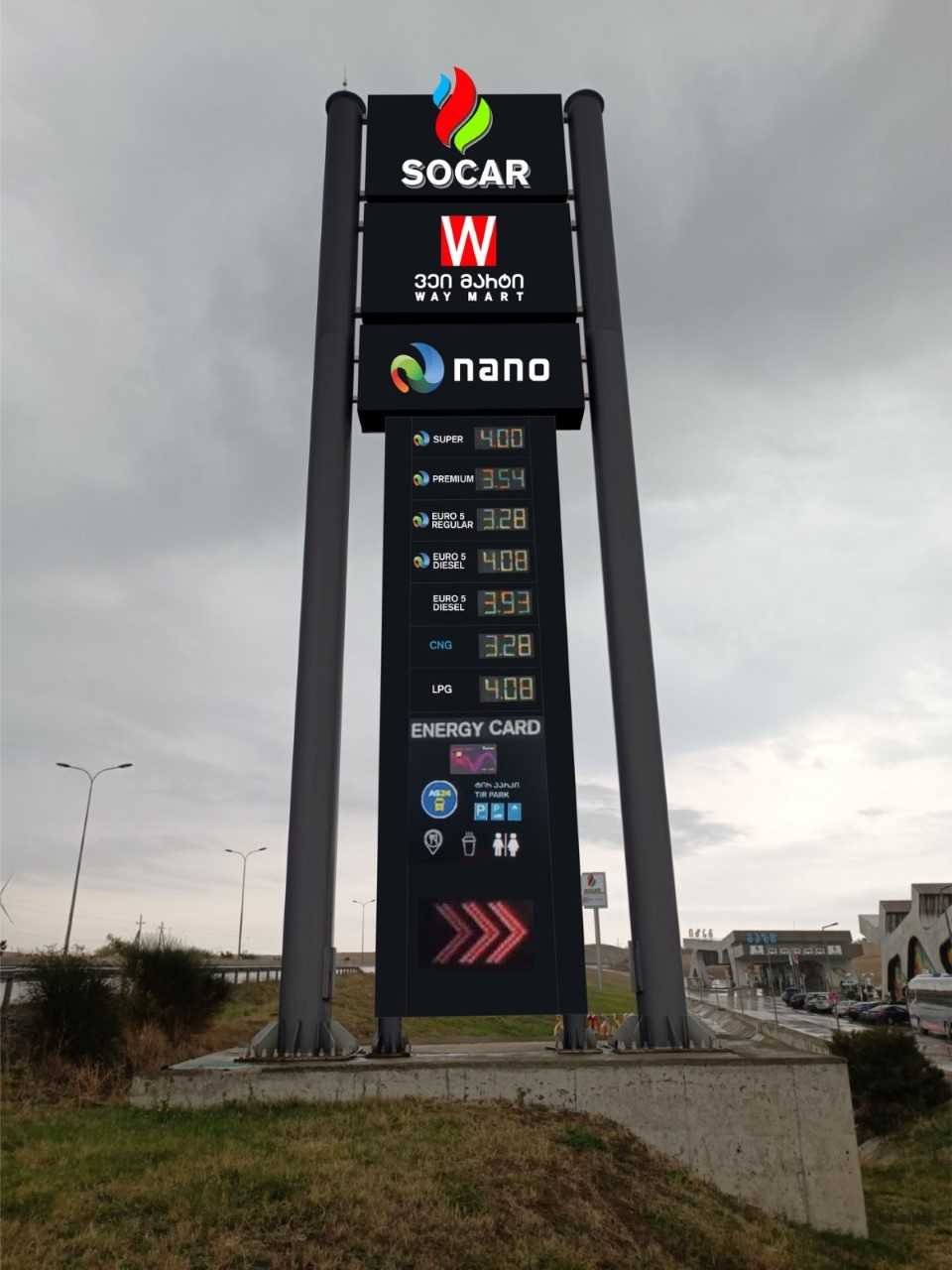 უკანა მხარის ფოტომონტაჟი
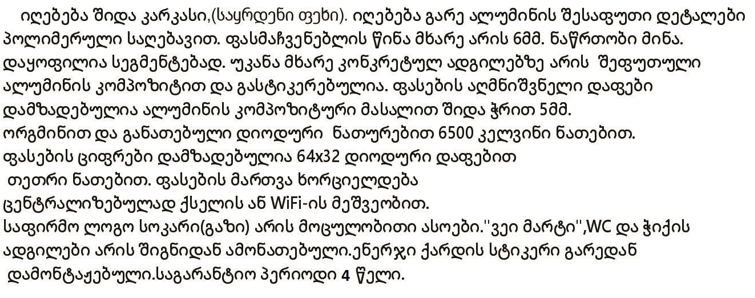 ქვედა ნაწილის შიდა სიგანე 2.80 მ
აგს ქუთაისი 1
რეაბილიტაციის შემდგომ
რეაბილიტაციამდე
ორმხრივი

სოკარის ლოგო მოცულობითი ასოებით. სისქე - 8 სმ

ნანო
სუპერი
პრემიუმი
ევრო 5 რეგულარი
ევრო 5 დიზელი
ევრო 5 დიზელი
აიკონები
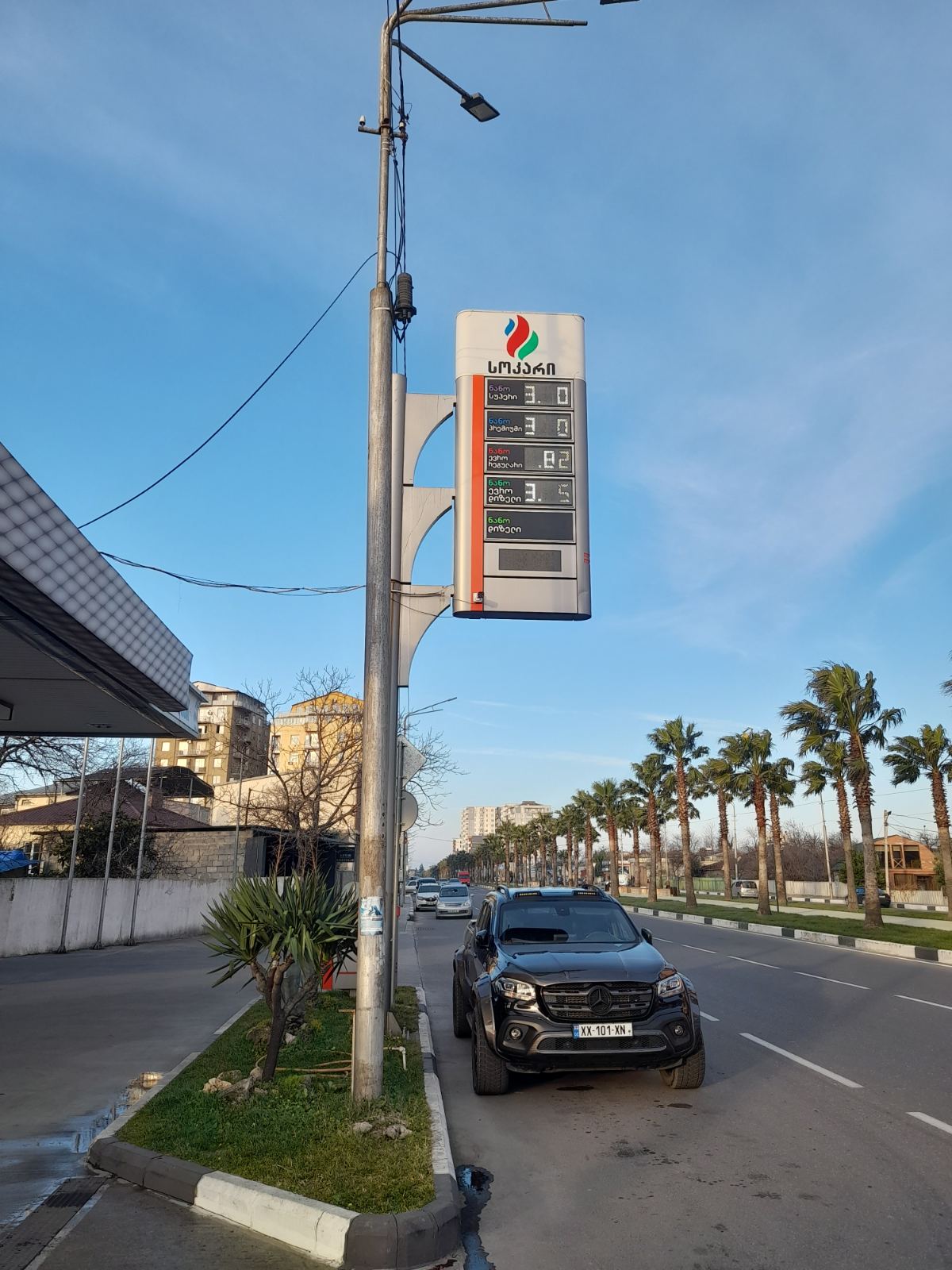 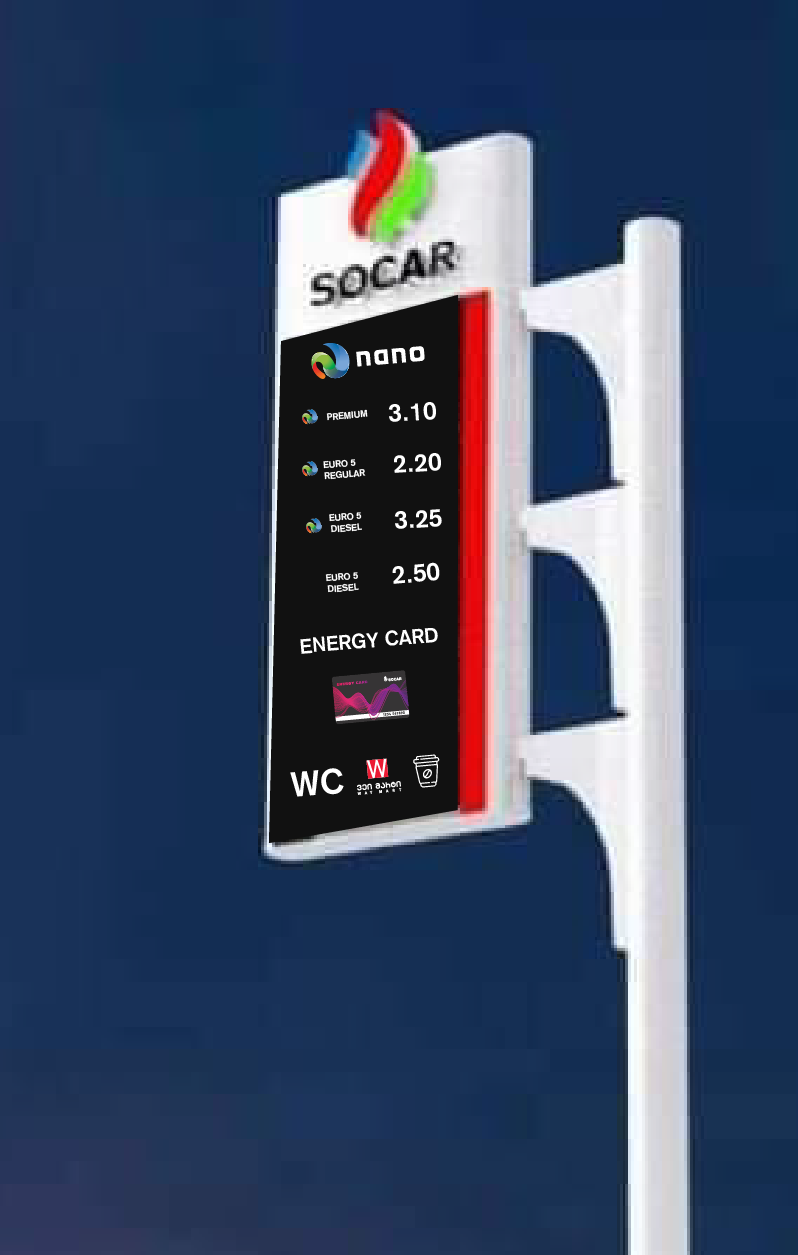 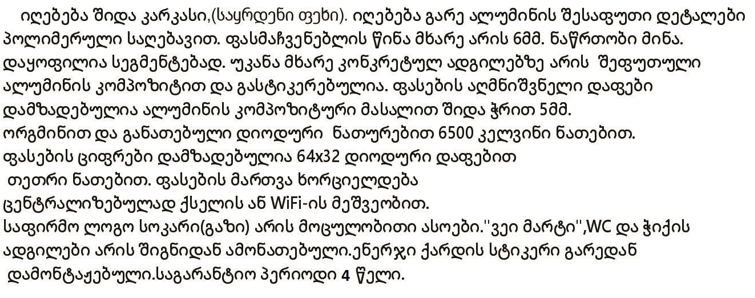 IT-ს ძირითადი მოთხოვნები 
ფასმაჩვენებელი ობიექტებზე უნდა იმართებოდეს ცენტრალიზებულად, როგორც სათაო ოფისიდან, ისე სადგურიდან;
კავშირისთვის გამოყენებული უნდა იყოს ქსელი (LAN), გარდა გამონაკლისის შემთხვევებისა, რომელიც შეიძლება მოგვარდეს სხვა საშუალებით (შეთანხმდეს წინასწარ, მაგ. wifi).
მართვის სისტემას უნდა გააჩნდეს ე.წ. API, სოკარის სისტემასთან ინტეგრაციის მიზნით;
შესაძლებელი უნდა იყოს ვენდორის მხარდაჭერა API-ს გამოყენებისას წარმოშობილი ხარვეზების შემთხვევაში.